Small proteomic shift
Mechanical stress
Proteomic shift
Neuromuscular, cell adhesion & morphogenesis
Carbohydrate metabolism
OA + Mechanical stress
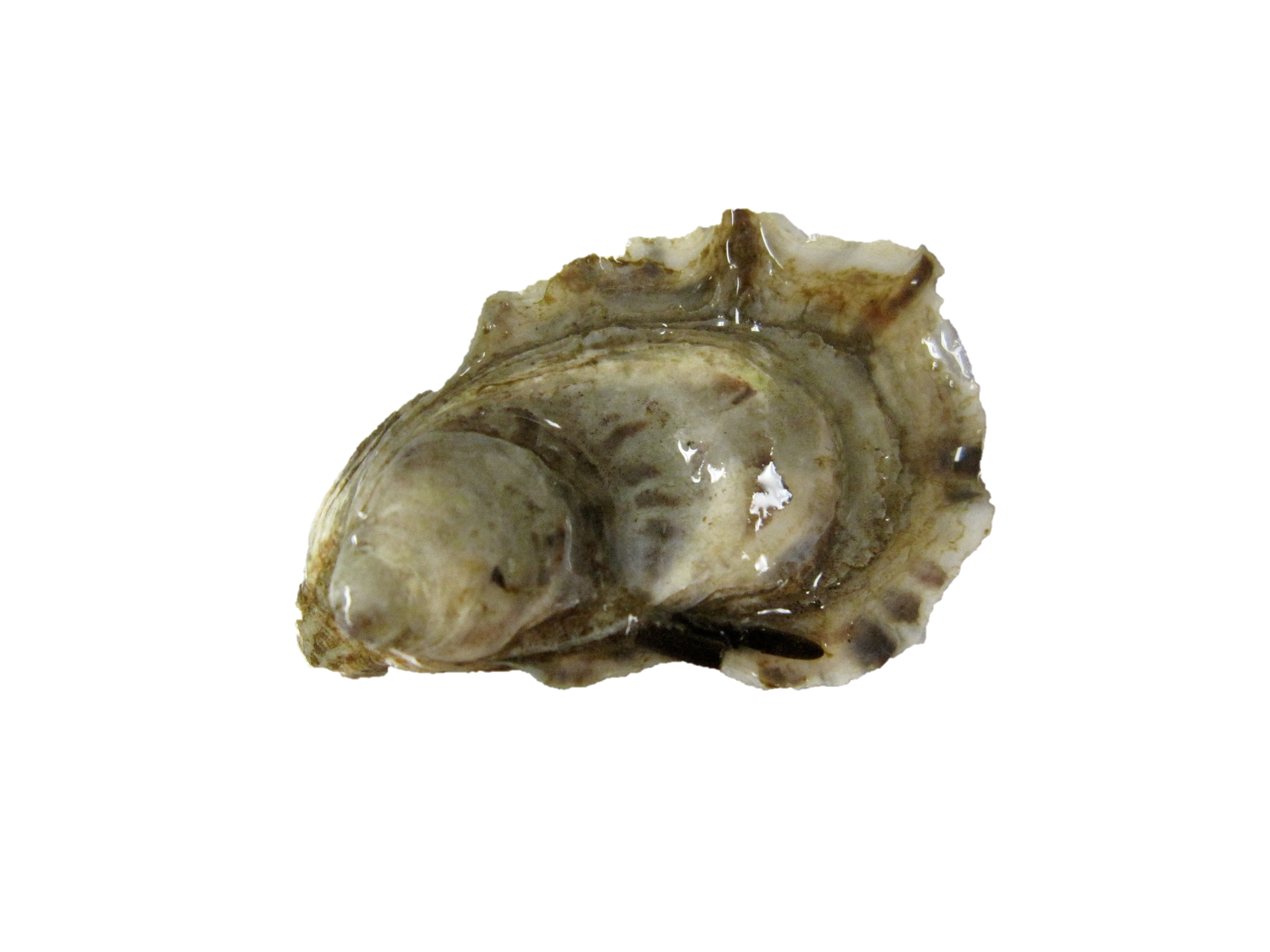 SYNERGISTIC RESPONSE
Ocean acidification
Proteomic shift
Cell adhesion & morphogenesis
Oxidative stress
No effect on response to acute heat shock
No effect on lipid metabolism
Shell structure weakened
NOT ALL PROCESSES AFFECTED-
physiological trade-offs
5
Alpha-mannosidase
1
N-acetylgalactosamine kinase
6
6-phosphogluconolactonase
2
UDP-N-acetylhexosamine pyrophosphorylase
Phosphoacetylglucosamine mutase
7
3
Succinyl-CoA ligase subunit B, mitochondrial
UDP-glucose 4-epimerase
8
4
Alpha-L-fucosidase
ATP
Galactose
N-acetyl-D-galactosamine
N-acetyl-alpha-D-galactosamine 1-phosphate
1
UTP
2
UDP-galactose
UDP-N-acetyl-alpha-D-galactosamine
4
UDP-glucose
4
UTP
N-acetyl-alpha-D-glucosamine 1-phosphate
Glucose
UDP-N-acetyl-alpha-D-glucosamine
2
3
N-acetyl-alpha-D-glucosamine 6-phosphate
6
6-phosphoglucono-delta-lactone
6-phosphogluconate
Glucose-6-phosphate
5
Mannan
Fructose-6-phosphate
Mannose
6-phospho-D-gluconate
8
L-fucose
Alpha-L-fucoside
Fucose
TCA (7)
[Speaker Notes: Overall carbohydrate metabolism pathway(s) and enzymes that are >5-fold different across 3 treatment comparisons. Unless an enzyme is indicated, blue arrows may represent more than one step from a compound to another.]
8
Beta-D-xylocidase 5
Alpha-mannosidase
1
N-acetylgalactosamine kinase
7
6-phosphogluconolactonase
2
UDP-N-acetylhexosamine pyrophosphorylase
Phosphoacetylglucosamine mutase
10
4
Succinyl-CoA ligase subunit B, mitochondrial
UDP-glucose 4-epimerase
9
3
Alpha-L-fucosidase
ATP
Galactose
N-acetyl-D-galactosamine
N-acetyl-alpha-D-galactosamine 1-phosphate
1
UTP
2
UDP-galactose
UDP-N-acetyl-alpha-D-galactosamine
6
3
5
Glycogen
UDP-glucose
3
UTP
N-acetyl-alpha-D-glucosamine 1-phosphate
Glucose
UDP-N-acetyl-alpha-D-glucosamine
2
4
N-acetyl-alpha-D-glucosamine 6-phosphate
7
6-phosphoglucono-delta-lactone
6-phosphogluconate
Glucose-6-phosphate
8
Mannan
Fructose-6-phosphate
Mannose
6-phospho-D-gluconate
9
L-fucose
Alpha-L-fucoside
Fucose
TCA (10)
[Speaker Notes: OA response - >5-fold carb metabolism proteins]
Serine/threonine-protein phosphatase PP1-beta catalytic subunit
8
Alpha-mannosidase
1
N-acetylgalactosamine kinase
7
6-phosphogluconolactonase
2
UDP-N-acetylhexosamine pyrophosphorylase
Phosphoacetylglucosamine mutase
10
4
Succinyl-CoA ligase subunit B, mitochondrial
UDP-glucose 4-epimerase
9
3
Alpha-L-fucosidase
ATP
Beta-D-xylocidase 5
Galactose
N-acetyl-D-galactosamine
N-acetyl-alpha-D-galactosamine 1-phosphate
1
UTP
2
UDP-galactose
UDP-N-acetyl-alpha-D-galactosamine
6
3
5
Glycogen
UDP-glucose
3
UTP
N-acetyl-alpha-D-glucosamine 1-phosphate
Glucose
UDP-N-acetyl-alpha-D-glucosamine
2
4
N-acetyl-alpha-D-glucosamine 6-phosphate
7
6-phosphoglucono-delta-lactone
6-phosphogluconate
Glucose-6-phosphate
8
Mannan
Fructose-6-phosphate
Mannose
6-phospho-D-gluconate
9
L-fucose
Alpha-L-fucoside
Fucose
TCA (10)
[Speaker Notes: Mech stress at 400 µatm]
5
Glycogen synthase
8
Alpha-mannosidase
1
N-acetylgalactosamine kinase
7
6-phosphogluconolactonase
2
UDP-N-acetylhexosamine pyrophosphorylase
6
Glycogenin-1
Phosphoacetylglucosamine mutase
10
4
Succinyl-CoA ligase subunit B, mitochondrial
UDP-glucose 4-epimerase
9
3
Alpha-L-fucosidase
ATP
Galactose
N-acetyl-D-galactosamine
N-acetyl-alpha-D-galactosamine 1-phosphate
1
UTP
2
UDP-galactose
UDP-N-acetyl-alpha-D-galactosamine
6
3
5
Glycogen
UDP-glucose
3
UTP
N-acetyl-alpha-D-glucosamine 1-phosphate
Glucose
UDP-N-acetyl-alpha-D-glucosamine
2
4
N-acetyl-alpha-D-glucosamine 6-phosphate
7
6-phosphoglucono-delta-lactone
6-phosphogluconate
Glucose-6-phosphate
8
Mannan
Fructose-6-phosphate
Mannose
6-phospho-D-gluconate
9
L-fucose
Alpha-L-fucoside
Fucose
TCA (10)
Carbohydrate Metabolism
1
N-acetylgalactosamine kinase
2
UDP-N-acetylhexosamine pyrophosphorylase
UDP-glucose 4-epimerase
3
Phosphoacetylglucosamine mutase
4
Mechanical Stress
Ocean Acidification
8
Alpha-mannosidase
2
7
6-phosphogluconolactonase
1
4
10
10
Succinyl-CoA ligase subunit B, mitochondrial
12
9
9
Alpha-L-fucosidase
8
3
11
5
Glycogen synthase
6
Glycogenin-1
Beta-D-xylocidase 5
11
Ocean Acidification + Mechanical Stress
12
Serine/threonine-protein phosphatase PP1-beta catalytic subunit
6
9
7
1
4
5
Mechanical Stress
Ocean Acidification
2
1
6
4
7
9
10
12
9
1
4
8
3
11
Ocean Acidification + Mechanical Stress
5
Galactose
ATP
N-acetyl-D-galactosamine
N-acetyl-alpha-D-galactosamine 1-phosphate
1
UDP-galactose
UTP
2
6
3
UDP-N-acetyl-alpha-D-galactosamine
5
Glycogen
UDP-glucose
3
UTP
N-acetyl-alpha-D-glucosamine 1-phosphate
Glucose
UDP-N-acetyl-alpha-D-glucosamine
2
4
N-acetyl-alpha-D-glucosamine 6-phosphate
7
6-phosphoglucono-delta-lactone
6-phosphogluconate
Glucose-6-phosphate
8
Mannan
Fructose-6-phosphate
Mannose
6-phospho-D-gluconate
9
L-fucose
Alpha-L-fucoside
Fucose
TCA (10)